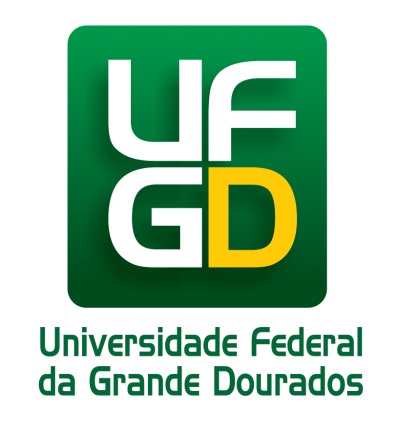 Indicadores da
Indicadores da UFGDPRÓ-REITORIA DE ENSINO DE PÓS-GRADUAÇÃO E PESQUISA
Evolução do número de cursos da Pós-Graduação Stricto Sensu (total).
Evolução do número de curso da Pós-Graduação Stricto Sensu, por nível.
Fonte: COPG/PROPP. Org.: DIPLAN/COPLAN/PROAP.
Indicadores da UFGDPRÓ-REITORIA DE ENSINO DE PÓS-GRADUAÇÃO E PESQUISA
Evolução de vagas ofertadas na Pós-Graduação (Total).
Evolução de ingressantes na Pós-Graduação (Total).
Fonte: COPG/PROPP. Org.: DIPLAN/COPLAN/PROAP.
Indicadores da UFGDPRÓ-REITORIA DE ENSINO DE PÓS-GRADUAÇÃO E PESQUISA
Evolução de concluintes/titulados na Pós-Graduação (Total).
Evolução de matriculados 1º semestre na Pós-Graduação (Total).
Fonte: COPG/PROPP. Org.: DIPLAN/COPLAN/PROAP.
Indicadores da UFGDPRÓ-REITORIA DE ENSINO DE PÓS-GRADUAÇÃO E PESQUISA
Número de matrículas 1º semestre  na Pós-Graduação (Total) em 2006.
Número de matrículas 1º semestre na Pós-Graduação (Total) em 2017.
Fonte: COPG/PROPP. Org.: DIPLAN/COPLAN/PROAP.
Indicadores da UFGDPRÓ-REITORIA DE ENSINO DE PÓS-GRADUAÇÃO E PESQUISA
Indicadores da Pós Graduação Stricto Sensu (Total 2017).
Fonte: COPG/PROPP. Org.: DIPLAN/COPLAN/PROAP.
Indicadores da UFGDPRÓ-REITORIA DE ENSINO DE PÓS-GRADUAÇÃO E PESQUISA
Indicadores da Pós Graduação Stricto Sensu - Doutorado 2017.
Indicadores da Pós Graduação Stricto Sensu – Mestrado 2017.
Fonte: COPG/PROPP. Org.: DIPLAN/COPLAN/PROAP.
Indicadores da UFGDPRÓ-REITORIA DE ENSINO DE PÓS-GRADUAÇÃO E PESQUISA
Evolução Vagas Ofertadas Programas de Pós- Graduação Stricto Sensu (Total).
Fonte: COPG/PROPP. Org.: DIPLAN/COPLAN/PROAP.
Indicadores da UFGDPRÓ-REITORIA DE ENSINO DE PÓS-GRADUAÇÃO E PESQUISA
Evolução Vagas Ofertadas Programas de Pós- Graduação Stricto Sensu – Doutorado.
Evolução Vagas Ofertadas Programas de Pós- Graduação Stricto Sensu – Mestrado.
Fonte: COPG/PROPP. Org.: DIPLAN/COPLAN/PROAP.
Indicadores da UFGDPRÓ-REITORIA DE ENSINO DE PÓS-GRADUAÇÃO E PESQUISA
Evolução dos Ingressos da Pós-Graduação Stricto Sensu (Total).
Fonte: COPG/PROPP. Org.: DIPLAN/COPLAN/PROAP.
Indicadores da UFGDPRÓ-REITORIA DE ENSINO DE PÓS-GRADUAÇÃO E PESQUISA
Evolução dos Ingressos da Pós-Graduação Stricto Sensu – Doutorado.
Evolução dos Ingressos da Pós-Graduação Stricto Sensu – Mestrado.
Fonte: COPG/PROPP. Org.: DIPLAN/COPLAN/PROAP.
Indicadores da UFGDPRÓ-REITORIA DE ENSINO DE PÓS-GRADUAÇÃO E PESQUISA
Evolução dos Titulados da Pós-Graduação Stricto Sensu (Total).
Fonte: COPG/PROPP. Org.: DIPLAN/COPLAN/PROAP.
Indicadores da UFGDPRÓ-REITORIA DE ENSINO DE PÓS-GRADUAÇÃO E PESQUISA
Evolução dos Titulados da Pós-Graduação Stricto Sensu – Doutorado.
Evolução dos Titulados da Pós-Graduação Stricto Sensu – Mestrado.
Fonte: COPG/PROPP. Org.: DIPLAN/COPLAN/PROAP.
Indicadores da UFGDPRÓ-REITORIA DE ENSINO DE PÓS-GRADUAÇÃO E PESQUISA
Evolução Alunos Final do Ano Base Pós- Graduação Stricto Sensu (Total).
Fonte: COPG/PROPP. Org.: DIPLAN/COPLAN/PROAP.
Indicadores da UFGDPRÓ-REITORIA DE ENSINO DE PÓS-GRADUAÇÃO E PESQUISA
Evolução Número de Dissertações/Teses/Monografias/Artigos Científicos Defendidos (Total).
Fonte: COPG/PROPP. Org.: DIPLAN/COPLAN/PROAP.
Indicadores da UFGDPRÓ-REITORIA DE ENSINO DE PÓS-GRADUAÇÃO E PESQUISA
Evolução Número de Teses de Doutorado Defendida.
Evolução Número de Dissertações de Mestrado Defendida.
Fonte: COPG/PROPP. Org.: DIPLAN/COPLAN/PROAP.
Indicadores da UFGDPRÓ-REITORIA DE ENSINO DE PÓS-GRADUAÇÃO E PESQUISA
Dissertações e teses defendidas.
Fonte: COPG/PROPP. Org.: DIPLAN/COPLAN/PROAP.
Indicadores da UFGDPRÓ-REITORIA DE ENSINO DE PÓS-GRADUAÇÃO E PESQUISA
Evolução Número de Monografias/Artigos Científicos Defendidos.
Monografias/artigos científicos defendidos na Especialização e Residência.
Fonte: COPG/PROPP. Org.: DIPLAN/COPLAN/PROAP.
Indicadores da UFGDPRÓ-REITORIA DE ENSINO DE PÓS-GRADUAÇÃO E PESQUISA
Histórico Número de Bolsas de Pós-Graduação Demanda Social CAPES.
Número de Bolsas de Pós-Graduação Demanda Social CAPES em dezembro de 2017 - por Faculdade.
Fonte: PROPP. Org.: DIPLAN/COPLAN/PROAP.
Indicadores da UFGDPRÓ-REITORIA DE ENSINO DE PÓS-GRADUAÇÃO E PESQUISA
Número de Bolsas de Pós-Graduação Demanda Social CAPES em 2017 - por Categoria e mês.
Fonte: PROPP. Org.: DIPLAN/COPLAN/PROAP.
Indicadores da UFGDPRÓ-REITORIA DE ENSINO DE PÓS-GRADUAÇÃO E PESQUISA
Valor Total pago - Bolsas de Pós-Graduação Demanda Social CAPES em 2017 - por  Categoria e mês.
Fonte: PROPP. Org.: DIPLAN/COPLAN/PROAP.
Indicadores da UFGDPRÓ-REITORIA DE ENSINO DE PÓS-GRADUAÇÃO E PESQUISA
Número de Bolsas de Pós-Graduação (CNPq e Fundect) em 2017.
Número de Bolsas de Pós-Graduação (CNPq e Fundect) em 2017, por Faculdade.
Fonte: PROPP. Org.: DIPLAN/COPLAN/PROAP.
Indicadores da UFGDPRÓ-REITORIA DE ENSINO DE PÓS-GRADUAÇÃO E PESQUISA
Média mensal do número de Bolsas de Pós-Graduação (CAPES, CNPq, FUNDECT) - por Faculdade em 2017.
Fonte: COPG/PROPP e Unidades Acadêmicas. Org.: DIPLAN/COPLAN/PROAP.
Indicadores da UFGDPRÓ-REITORIA DE ENSINO DE PÓS-GRADUAÇÃO E PESQUISA
Evolução do número de cursos -  Residência.
Indicadores da Residência Médica e Multiprofissional  -  2017.
Fonte: COPG/PROPP. Org.: DIPLAN/COPLAN/PROAP.
Indicadores da UFGDPRÓ-REITORIA DE ENSINO DE PÓS-GRADUAÇÃO E PESQUISA
Evolução das Vagas Ofertadas -  Residência.
Evolução dos Ingressantes -  Residência.
Fonte: COPG/PROPP. Org.: DIPLAN/COPLAN/PROAP.
Indicadores da UFGDPRÓ-REITORIA DE ENSINO DE PÓS-GRADUAÇÃO E PESQUISA
Evolução de matriculados -  Residência.
Evolução de concluintes -  Residência.
Fonte: COPG/PROPP. Org.: DIPLAN/COPLAN/PROAP.
Indicadores da UFGDPRÓ-REITORIA DE ENSINO DE PÓS-GRADUAÇÃO E PESQUISA
Histórico do número de bolsas de produtividade em pesquisa do CNPq, segundo área do conhecimento, por nível.
Histórico Número de Bolsas de Produtividade em Pesquisa do CNPq.
Fonte: COPQ/PROPP. Org.: DIPLAN/COPLAN/PROAP.
Indicadores da UFGDPRÓ-REITORIA DE ENSINO DE PÓS-GRADUAÇÃO E PESQUISA
Histórico do número de Projetos de Pesquisa da UFGD.
Fonte: COPQ/PROPP. Org.: DIPLAN/COPLAN/PROAP.
Notas: 
*Nos projetos em andamento foram considerados todos os projetos ativos em 31/12/2017.
** Os projetos pendentes referem-se aqueles cuja vigência terminou no exercício de referência, mas que até 31/12 não havia chegado à PROPP o pedido de prorrogação ou o relatório final de conclusão.
*** São considerados projetos concluídos somente aqueles que entregaram o relatório final da execução do projeto.
Indicadores da UFGDPRÓ-REITORIA DE ENSINO DE PÓS-GRADUAÇÃO E PESQUISA
Histórico Grupos de Pesquisa segundo área do conhecimento.
Fonte: COPQ/PROPP. Org.: DIPLAN/COPLAN/PROAP.
Indicadores da UFGDPRÓ-REITORIA DE ENSINO DE PÓS-GRADUAÇÃO E PESQUISA
Histórico do número de bolsas de produtividade em pesquisa do CNPq, segundo área do conhecimento.
Fonte: COPQ/PROPP. Org.: DIPLAN/COPLAN/PROAP.
Indicadores da UFGDPRÓ-REITORIA DE ENSINO DE PÓS-GRADUAÇÃO E PESQUISA
Número de afastamentos concedidos para servidores cursarem curso de Pós-Graduação.
Fonte: COPG/PROPP. Org.: DIPLAN/COPLAN/PROAP.
Indicadores da UFGDPRÓ-REITORIA DE ENSINO DE PÓS-GRADUAÇÃO E PESQUISA
Número de afastamentos concedidos para servidores (docentes) cursarem curso de Pós-Graduação (2004-2017).
Número de afastamentos concedidos para servidores (técnicos-administrativos) cursarem curso de Pós-Graduação (2004-2017).
Fonte: COPG/PROPP. Org.: DIPLAN/COPLAN/PROAP.
Indicadores da UFGDPRÓ-REITORIA DE ENSINO DE PÓS-GRADUAÇÃO E PESQUISA
Número de afastamentos concedidos para servidores cursarem curso de Pós-Graduação - por Titulação.
Fonte: COPG/PROPP. Org.: DIPLAN/COPLAN/PROAP.
Indicadores da UFGDPRÓ-REITORIA DE ENSINO DE PÓS-GRADUAÇÃO E PESQUISA
Número de afastamentos concedidos para servidores cursarem curso de Pós-Graduação (2004-2017)- por Lotação.
Fonte: COPG/PROPP. Org.: DIPLAN/COPLAN/PROAP.